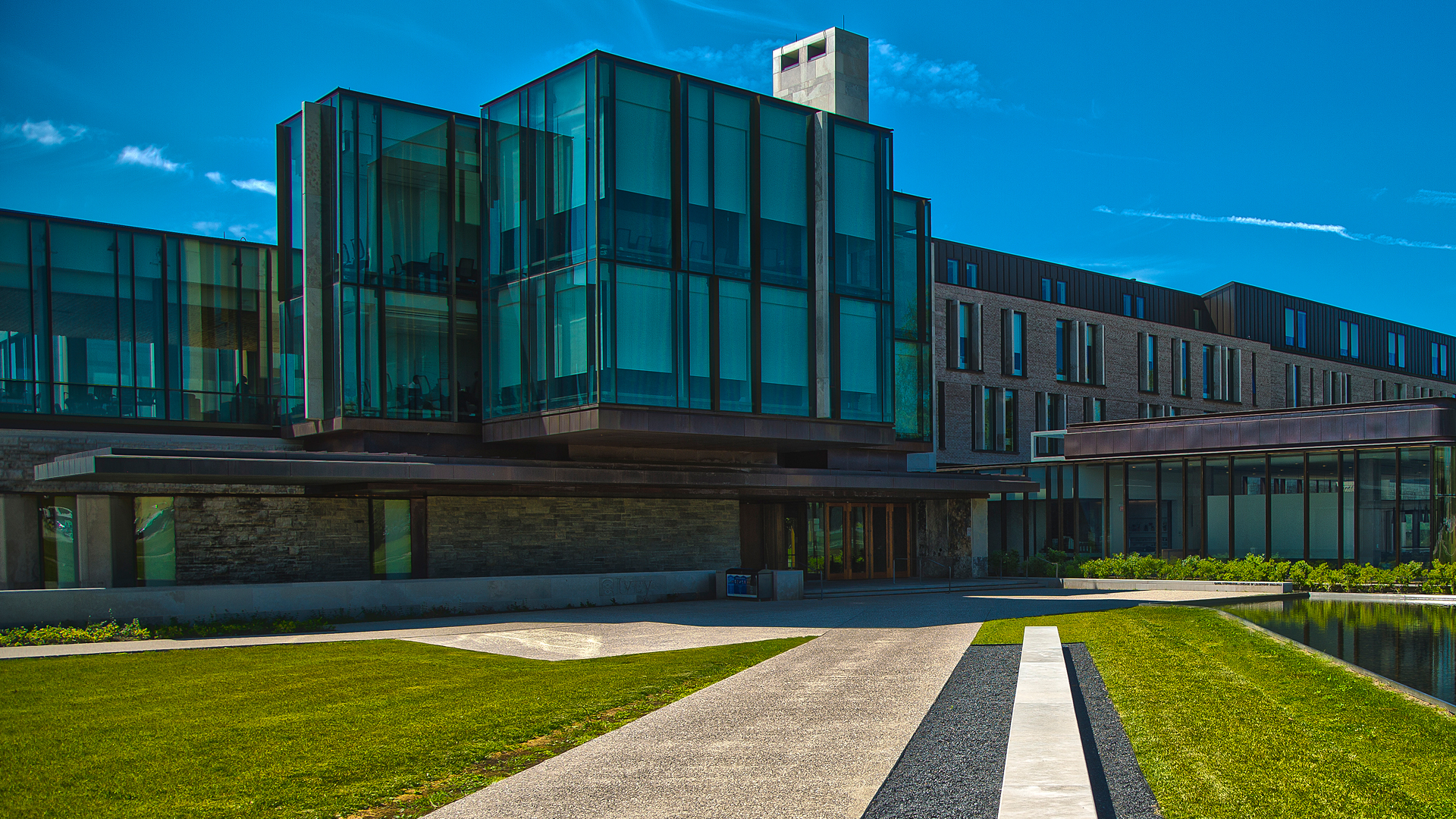 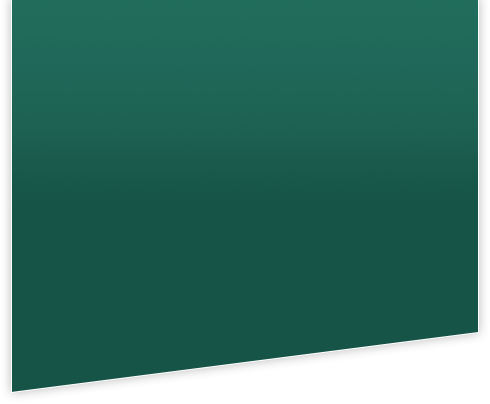 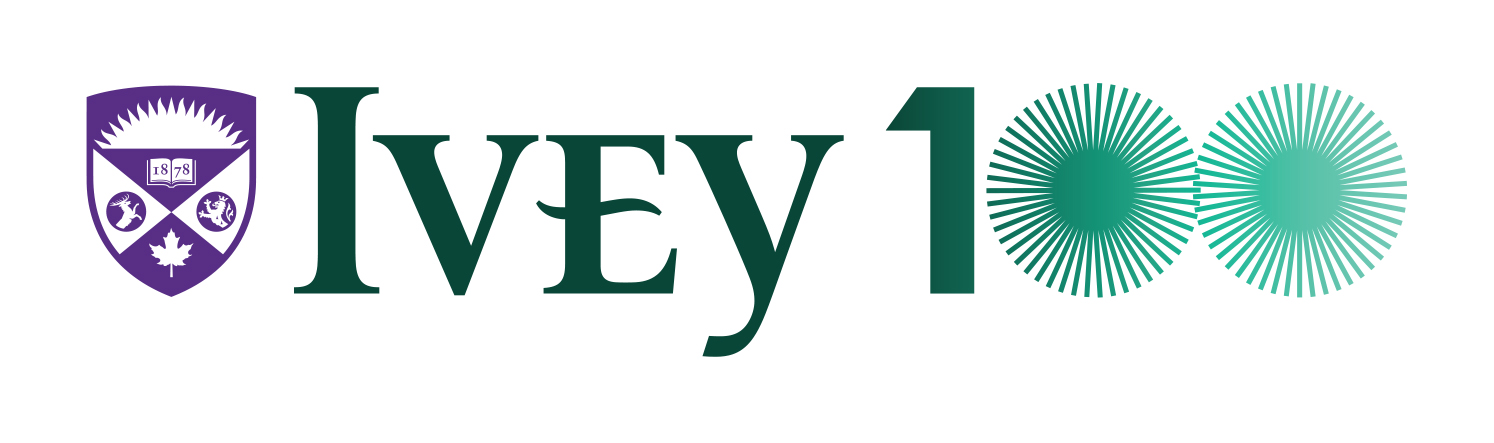 FIRST NAME
LAST NAME
Job Title
Department
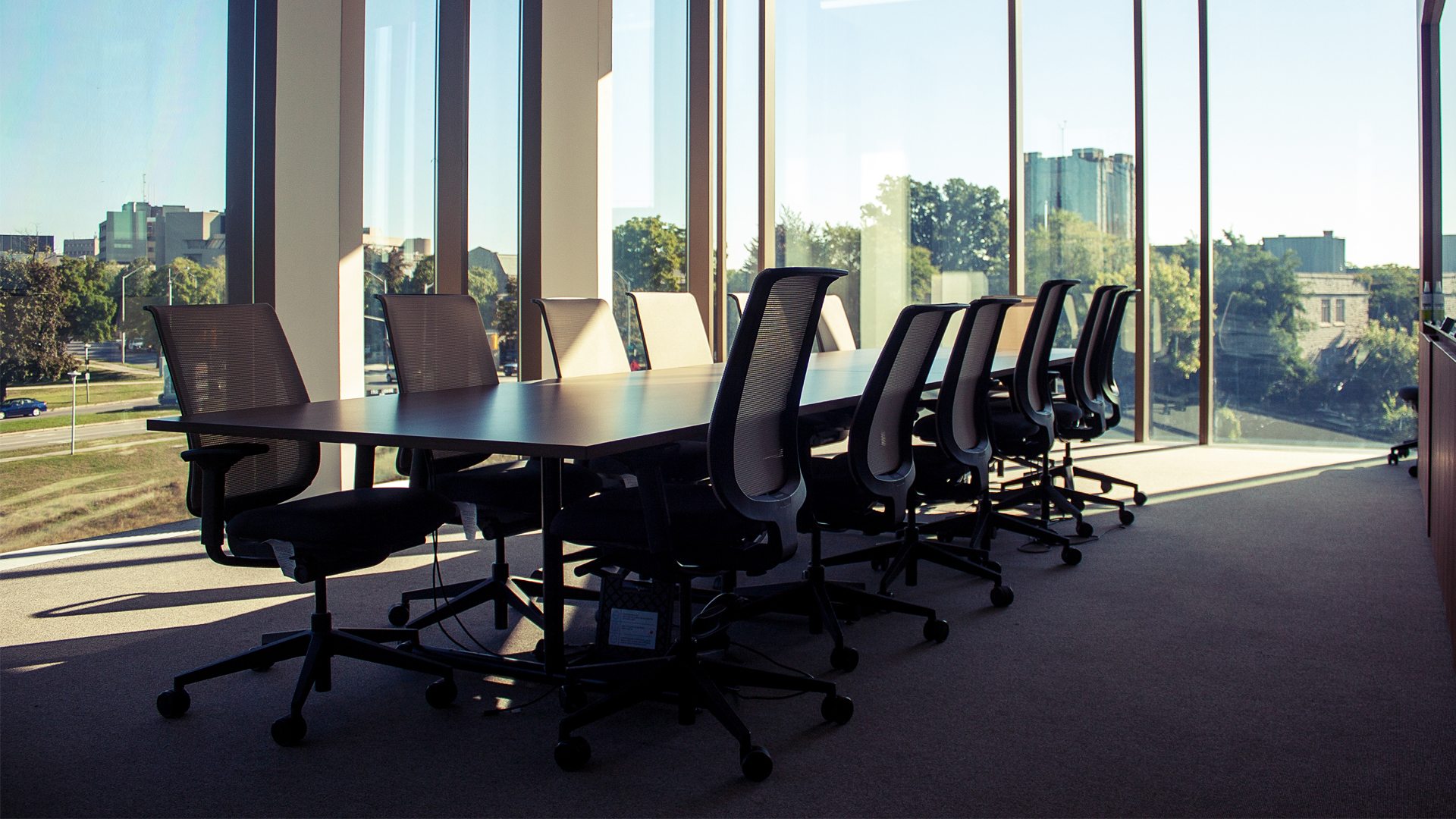 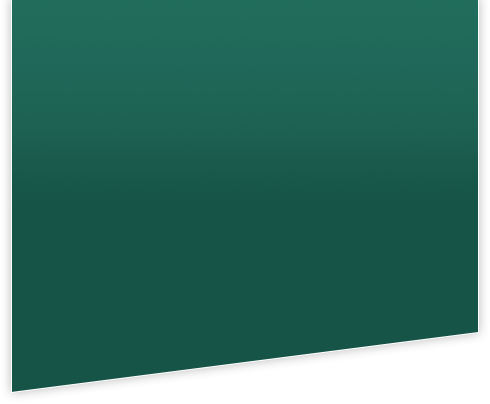 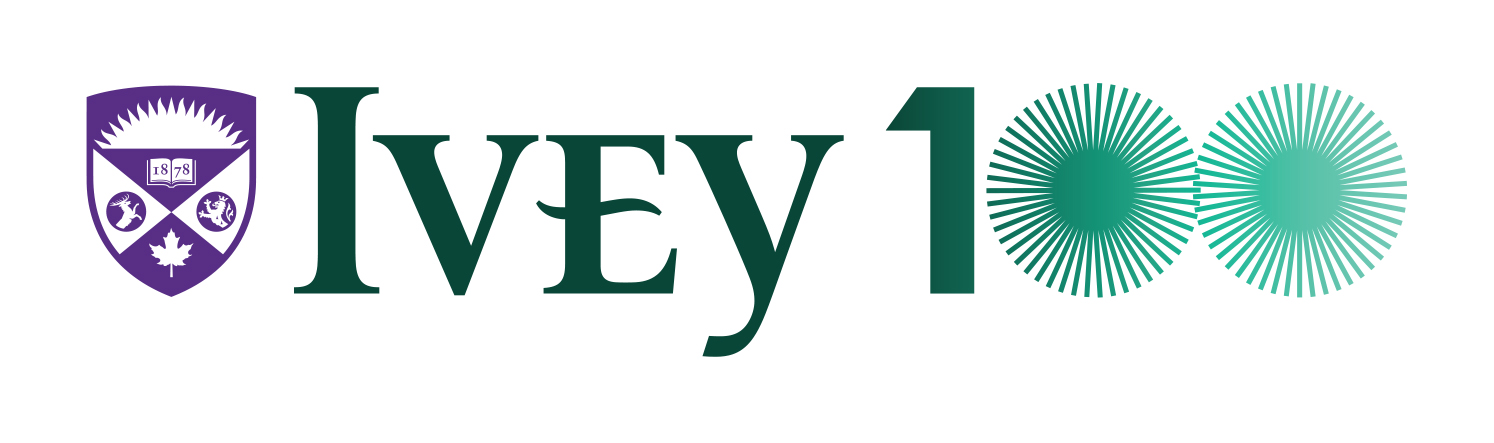 FIRST NAME
LAST NAME
Job Title
Department